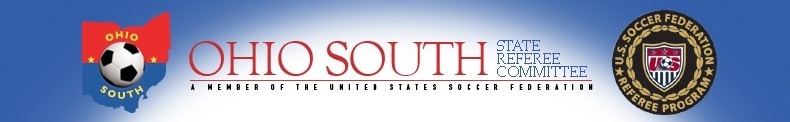 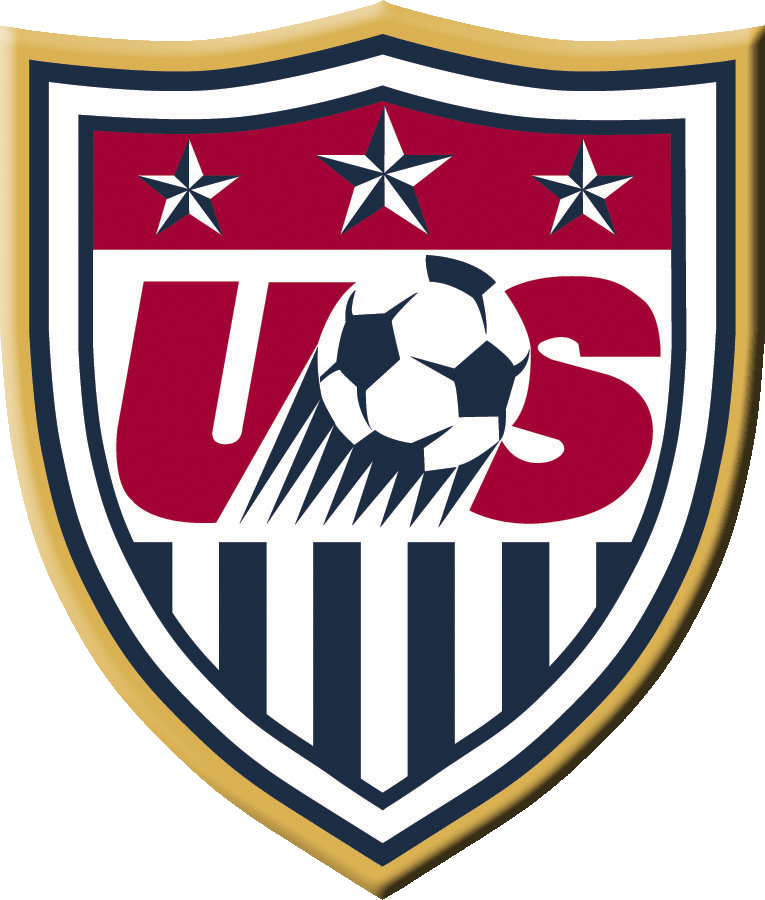 Handling the Ball
Ohio South 
2016
 Referee Recertification Training
[Speaker Notes: Intermediate Referee Re-Certification Training (IRRT)]
HANDLING  -  PRIMARY  DECISION
[Speaker Notes: Flow chart shows the decision making process.

Only one real decision has to be made …. Deliberate … or …. Not Deliberate

	When not certain, then other factors must be used to help make correct decision]
Handling the Ball  
“Criteria to Evaluate DELIBERATE”
1.  Hand / arm to ball
2.  Reaction time
Is the player’s arm or hand in an 
	  “unnatural position?”
4.  Did the player deliberately make  themselves  “bigger”
5.  Did the player “benefit”?
[Speaker Notes: This is the order of criteria presented in the “USSF Directive”. 
To be considered by the referee to be used to determine handling offenses.

	The “USSF Directive”, as written, basically “sucks” …. Both in presentation of material and 	the order in which the criteria are to be considered. 
Items (5) hand/arm to ball and (4) reaction time have been the standards for determining handling offenses for years.  
	These two items are the Primary Criteria 
		…. Not secondary criteria as suggested by the “USSF Directive”]
Identifying “Deliberate” – look at….
Criteria 1… Hand/Arm to Ball

Did the hand or arm “play” or “move to” the ball?   -- Yes? or No?
Did the player’s action initiate the contact? -- Yes? or No?
Was the player aware of the impending contact? -- Yes? or No?
[Speaker Notes: Over the years, there have been several key criteria used in determining whether contact between a player’s hand/arm and the ball constitutes a foul for handling, for example, 
Hand/arm to ball …. and reaction time/distance.

Despite the existence of the criteria, handling continues to be applied inconsistently.

This presentation will provide criteria and video examples to help provide a more consistent interpretation and application.]
Identifying “Deliberate” – look at….
Criteria 2 … Timing

The “contact” between the hand/arm and the ball was not due to a reflexive or protection action?  -- Yes? or No?

Distance Plays a Factor

The less time a player has to react (regardless of age or skill level), the less likely there has been a deliberate act of playing the ball, i.e. no handling offense.
[Speaker Notes: Over the years, there have been several key criteria used in determining whether contact between a player’s hand/arm and the ball constitutes a foul for handling, for example, 
Hand/arm to ball …. and reaction time/distance.

Despite the existence of the criteria, handling continues to be applied inconsistently.

This presentation will provide criteria and video examples to help provide a more consistent interpretation and application.]
Identifying “Deliberate” – look at….
Criteria 1and 2

If you are sure that the answer to any of the previous questions is “Yes” – then it was “Deliberate” => it is a “Handling Foul”

If you are sure the answer to all the previous questions  is “No” – then it was “Not Deliberate” => “No Foul”
[Speaker Notes: Over the years, there have been several key criteria used in determining whether contact between a player’s hand/arm and the ball constitutes a foul for handling, for example, 
Hand/arm to ball …. and reaction time/distance.

Despite the existence of the criteria, handling continues to be applied inconsistently.

This presentation will provide criteria and video examples to help provide a more consistent interpretation and application.]
USSF Handling Guidance
Deliberate?
First question … Was It Deliberate ?

If  YES ….  then Handling!

If  NO ….  then NOT Handling!

If not sure …. go to next question
[Speaker Notes: The first and foremost question for handling is still “Was it deliberate!”  

If you can clearly define whether or not this was a deliberate act, then your decision is made.  
	If it is deliberate, it is handling.  
	If it is not deliberate, then it is not handling.  

If you are not certain, then you must consider the other criteria to help you make that decision.]
USSF Handling Guidance
Deliberate?
UNNATURAL MOTION/POSITION?
Make Themselves BIGGER?
GAIN A BENEFIT?
[Speaker Notes: Additional criteria has been added for consideration by officials in determining if contact by the ball with the hand/arm is, in fact, a handling offense.  

There are now really just 3 Criteria to assist officials:
Deliberate
  Hand/arm to ball 
  Reaction time / distance
Making yourself bigger
   a.   Player “benefits”
Unnatural position
a.   Player “benefits”

The size of the criteria helps define the priority that each takes in the decision making process.]
Deliberate? – not sure
UNNATURAL MOTION/POSITION?
Is the player’s hand/arm in an unnatural position? –- Yes? or No?

Is player’s hand/arm in a position not normal or natural for the task at hand? –- Yes? or No?
[Speaker Notes: Criteria 3:  Unnatural Position
Is the arm or hand in an “unnatural position?”

Is the arm or hand in a position that is not normal or natural for a player performing the task at hand? 
	…. Must take into account what is “normal” for one player may not be for another.

Must determine whether the arm/hand really needs to be in the position
	….  or as extended out into the position that it may 	be.]
Identifying “Deliberate” – look at….
Criteria 3… Unnatural Position

Not every player’s natural running motion is the same
Understand … when running, what is “unnatural” for one player may not be “unnatural” for another player
“Unnatural position” implies it was done deliberately
[Speaker Notes: Over the years, there have been several key criteria used in determining whether contact between a player’s hand/arm and the ball constitutes a foul for handling, for example, 
Hand/arm to ball …. and reaction time/distance.

Despite the existence of the criteria, handling continues to be applied inconsistently.

This presentation will provide criteria and video examples to help provide a more consistent interpretation and application.]
Identifying “Deliberate” – look at….
Criteria 3… Unnatural Position

If the answer is “Yes” to either question, then it is a Handling Foul

If the answer is “No” to both questions or you are not sure, then Criteria 4 should be considered
[Speaker Notes: Over the years, there have been several key criteria used in determining whether contact between a player’s hand/arm and the ball constitutes a foul for handling, for example, 
Hand/arm to ball …. and reaction time/distance.

Despite the existence of the criteria, handling continues to be applied inconsistently.

This presentation will provide criteria and video examples to help provide a more consistent interpretation and application.]
Deliberate? – not sure
Make Themselves BIGGER?
Did player make himself bigger by “Deliberately” putting hand/arm in a position to reduce opponents options?
[Speaker Notes: Criteria 2:  Making yourself bigger

This is the “biggest” difference in approach.  
The added criteria with regard to the placement of a defending player’s arm's (prior to the ball being played) should be determined as a “deliberate” act on the part of the defender … especially if the referee feels the action reduced the options, passing lanes and space of the attacker with the ball.

This refers to the placement of the arm(s)/hand(s) of the defending player at the time the ball is being played by the opponent.  

Should an arm/hand be in a position that takes away space from the team with the ball and the ball then contacts the arm/hand, the referee should interpret this contact as handling.  

Referees should interpret this action as the defender “deliberately” putting his arm/hand in a position in order to reduce the options of the opponent (like spreading your arms wide to take away the passing lane of an attacker).]
Deliberate? – not sure
Make Themselves BIGGER?
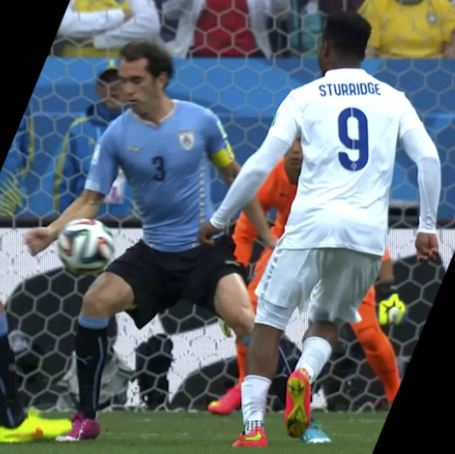 YES?
NO?
[Speaker Notes: Criteria 2:  Making yourself bigger

This is the “biggest” difference in approach.  
The added criteria with regard to the placement of a defending player’s arm's (prior to the ball being played) should be determined as a “deliberate” act on the part of the defender … especially if the referee feels the action reduced the options, passing lanes and space of the attacker with the ball.

This refers to the placement of the arm(s)/hand(s) of the defending player at the time the ball is being played by the opponent.  

Should an arm/hand be in a position that takes away space from the team with the ball and the ball then contacts the arm/hand, the referee should interpret this contact as handling.  

Referees should interpret this action as the defender “deliberately” putting his arm/hand in a position in order to reduce the options of the opponent (like spreading your arms wide to take away the passing lane of an attacker).]
Identifying “Deliberate” – look at….
Criteria 4… Bigger

Did the player use hand/arm to occupy more space by extending reach?

Did the player use arm as a barrier?

Did the player take away space or passing lane from an opponent?
[Speaker Notes: Over the years, there have been several key criteria used in determining whether contact between a player’s hand/arm and the ball constitutes a foul for handling, for example, 
Hand/arm to ball …. and reaction time/distance.

Despite the existence of the criteria, handling continues to be applied inconsistently.

This presentation will provide criteria and video examples to help provide a more consistent interpretation and application.]
Identifying “Deliberate” – look at….
Criteria 4… Bigger

If the answer is “Yes” to any of the questions, then a Handling Foul has been committed

If the answer is “No” to all of the questions or you are not sure, then Criteria 5 could be considered
[Speaker Notes: Over the years, there have been several key criteria used in determining whether contact between a player’s hand/arm and the ball constitutes a foul for handling, for example, 
Hand/arm to ball …. and reaction time/distance.

Despite the existence of the criteria, handling continues to be applied inconsistently.

This presentation will provide criteria and video examples to help provide a more consistent interpretation and application.]
Identifying “Deliberate” – look at….
Criteria 5… Benefit
Did the player “benefit” by putting their hand/arm in an unnatural position?

Did the player “benefit” by making themselves bigger?

Did the hand/arm deny an opponent’s opportunity and thus a “benefit” was gained?
[Speaker Notes: Over the years, there have been several key criteria used in determining whether contact between a player’s hand/arm and the ball constitutes a foul for handling, for example, 
Hand/arm to ball …. and reaction time/distance.

Despite the existence of the criteria, handling continues to be applied inconsistently.

This presentation will provide criteria and video examples to help provide a more consistent interpretation and application.]
Deliberate? – not sure
GAIN A BENEFIT?
“Gaining a Benefit” can only be used in conjunction with Criteria 4 (Unnatural Position) and Criteria 5 (Bigger) 

NOTE:  If after considering Criteria 1 and 2, it is determined that a deliberate act has NOT occurred then a handling foul has NOT been committed … therefore, any subsequent benefit cannot be considered.
[Speaker Notes: Criteria 4:  Did the Player Benefit?

In considering ALL the “signs” described above, the referee should also consider the result of the player’s (usually a defender) action by asking himself:

1.  Did the defender’s action (handling of the ball) deny an opportunity (for example, a pass or shot on goal) that would have otherwise been available to the opponent?

2.  Did the offending player gain an unfair tactical advantage from contact with the hand/arm which enabled him to retain possession?

In other words:  
Did the player benefit  by putting his hand/arm in an “unnatural position?”  
The referee needs to be able to quickly calculate the result of the player’s action to determine whether an offence has been committed.

A “benefit” that may be gained as a result of ball/hand contact that the referee had already determined to NOT be a deliberate act of handling is not what we are talking about here.]
Handling
Brain Teaser #4
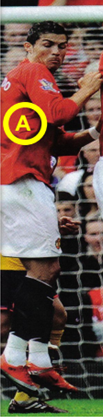 HANDLING FOUL !!
Jumping up by itself is the act of deliberately moving his hands and arms to the ball, no matter where or how they are positioned (Criteria 1)
He is aware of the impeding contact (Criteria 1)
If not sure … arms and hands are definitely placed so as to make himself “bigger” (Criteria 4)
2
3
1
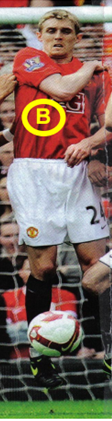 2
HANDLING FOUL !!
Jumping up by itself is the act of deliberately moving his hands and arms to the ball, no matter where or how they are positioned (Criteria 1)
He is aware of the impeding contact (Criteria 1)
If not sure … is arm placed so as to make himself “bigger”? (Criteria 4)
1
3
1
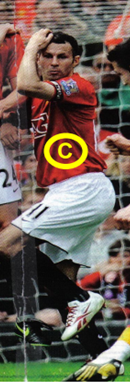 2
HANDLING FOUL??
He is not jumping up, since one foot is still on the ground (Criteria 1)
He is aware of the impeding contact (Criteria 1)
He has made himself “bigger” by raising his leg and knee, but that is not illegal
Is his hand and arm in protective position? (Criteria 2) or an attempt to make himself “bigger”? (Criteria 4)
4
3
1
YOUR DECISION
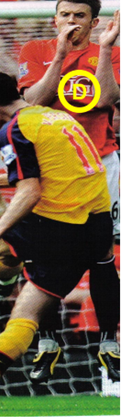 1
2
HANDLING FOUL !!
Jumping up by itself is the act of deliberately moving his hands and arms to the ball (Criteria 1)
He is aware of the impeding contact (Criteria 1)
Players cannot “protect” and “attack” simultaneously … If a player jumps up, then he can no longer be considered to be in a “protective mode”
1